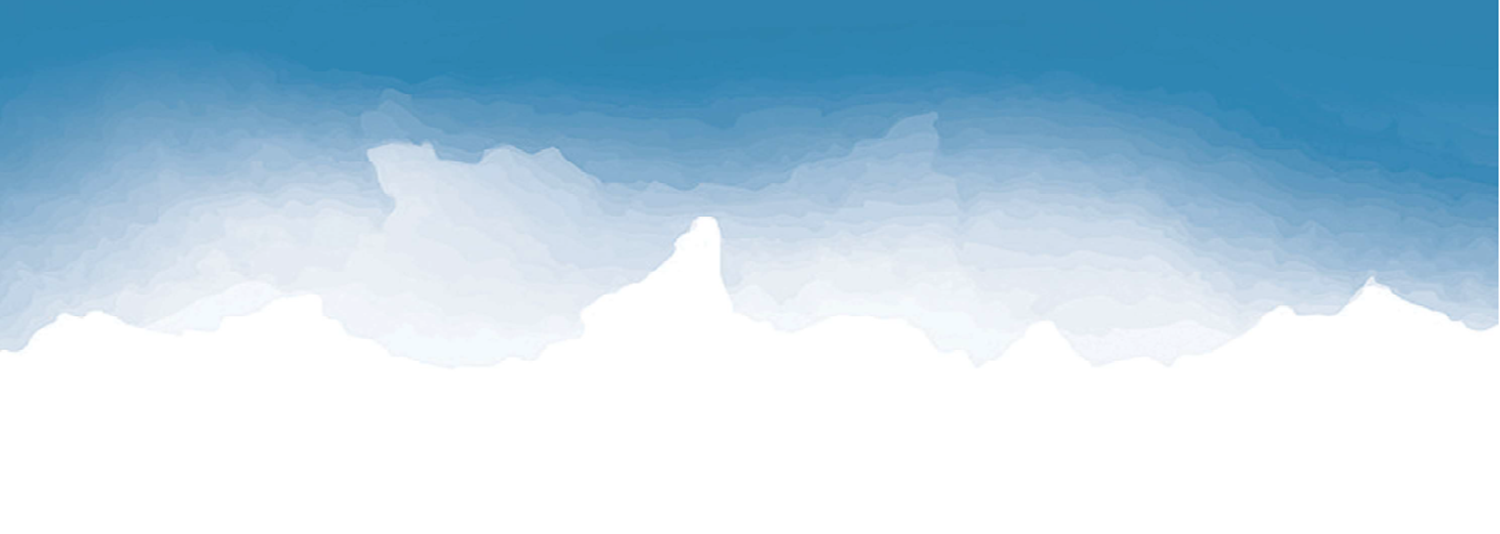 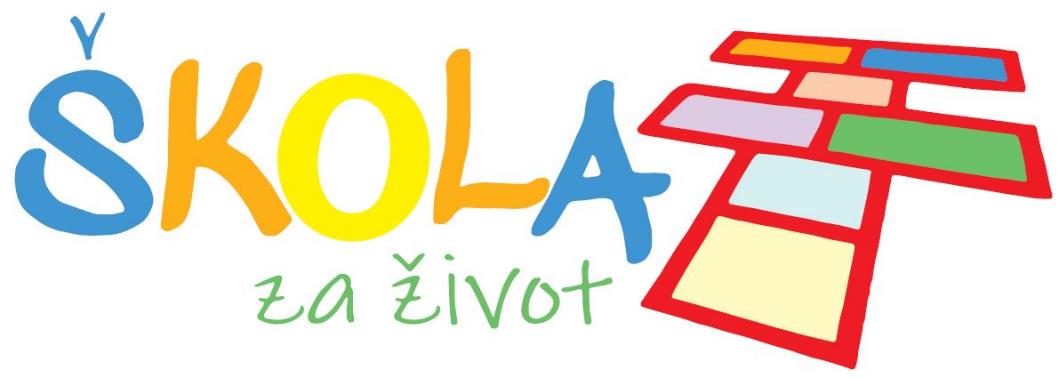 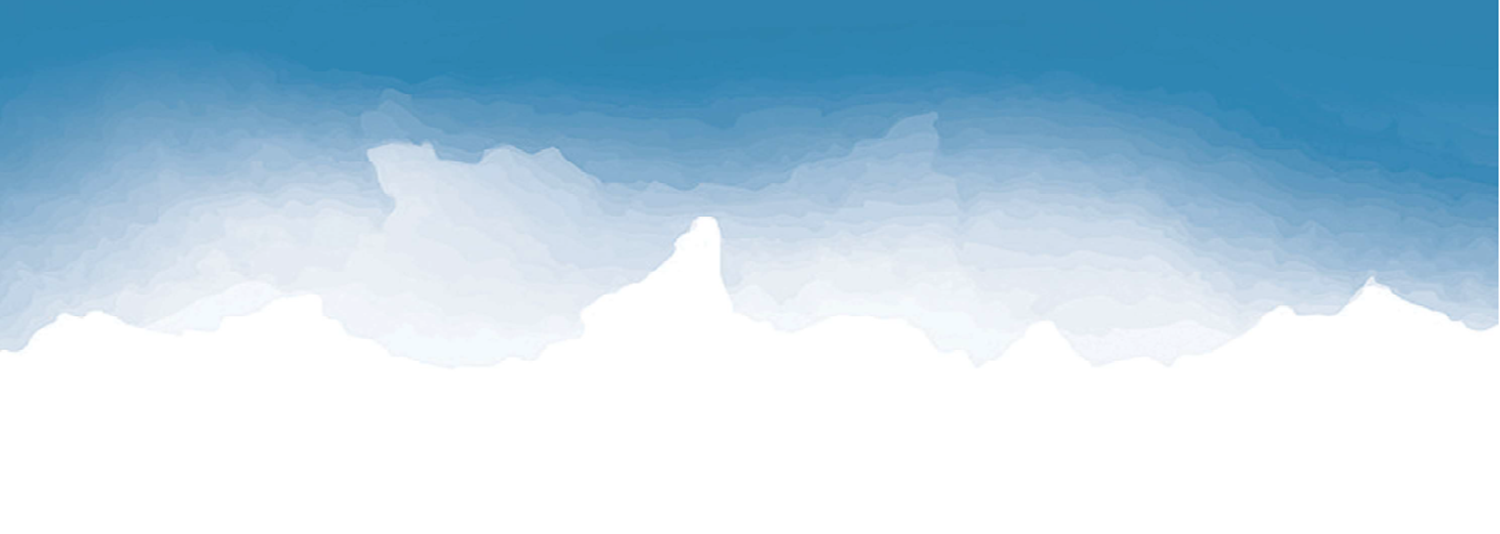 PRIRODA I DRUŠTVO
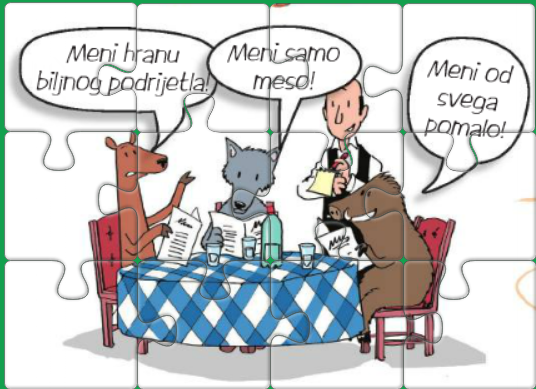 Mogu li ove životinje zajedno sjediti za stolom 
(krava- biljojed, svinja- svejed, vuk-mesojed)? 
Što je koja od ovih životinja naručila u restoranu?
PROBLEMSKO PITANJE : 
Kojoj životinji biste preporučili da se što prije ustane od stola i napusti restoran? Zašto?
Mogući odgovor: Netko za stolom je jako gladan i ne može dočekati naručenu hranu pa odluči...
To se u prirodi naziva HRANIDBENIM LANCEM.
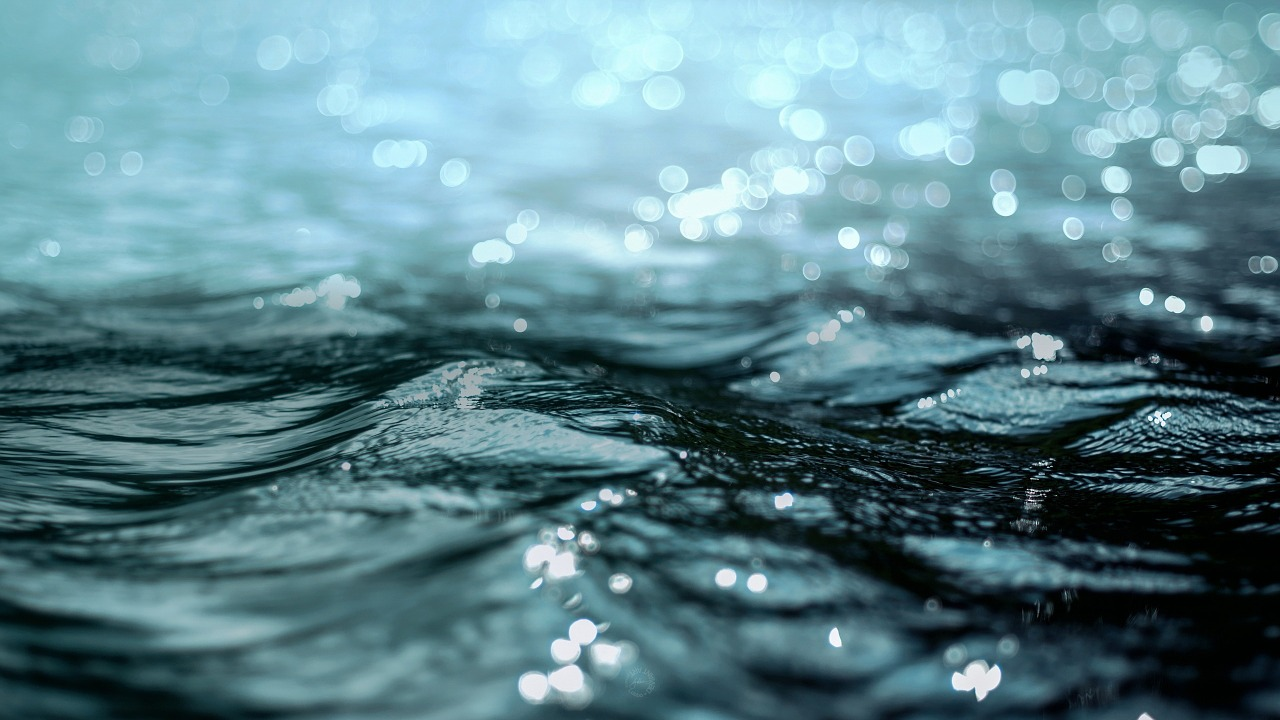 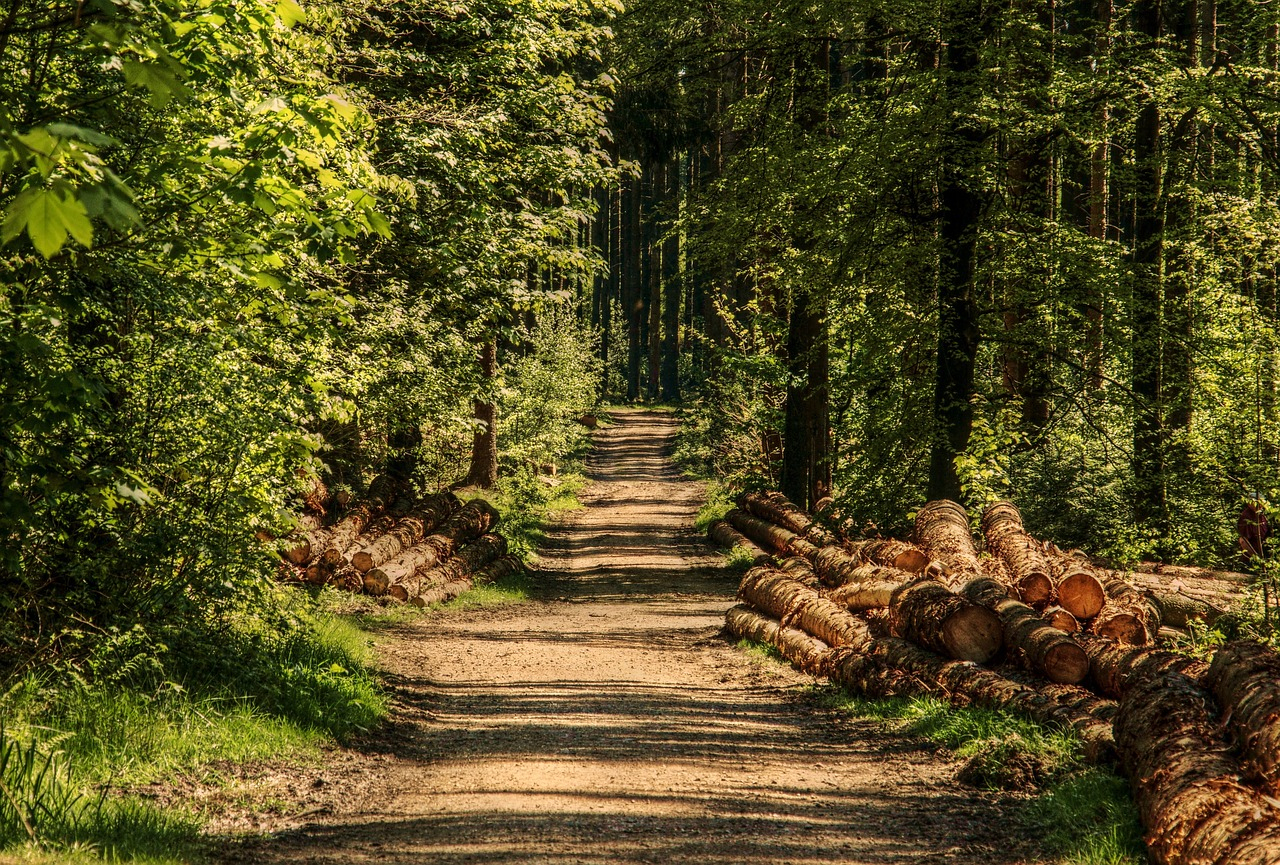 ŽIVOTNE ZAJEDNICE - međuovisnost
travnjak
 šuma
 more
U zajednici na određenom prostoru žive razne biljke i životinje kako bi se mogao ostvariti hranidbeni lanac.
Nestajanjem neke vrste biljaka ili životinja, ugrožena je cijela zajednica.
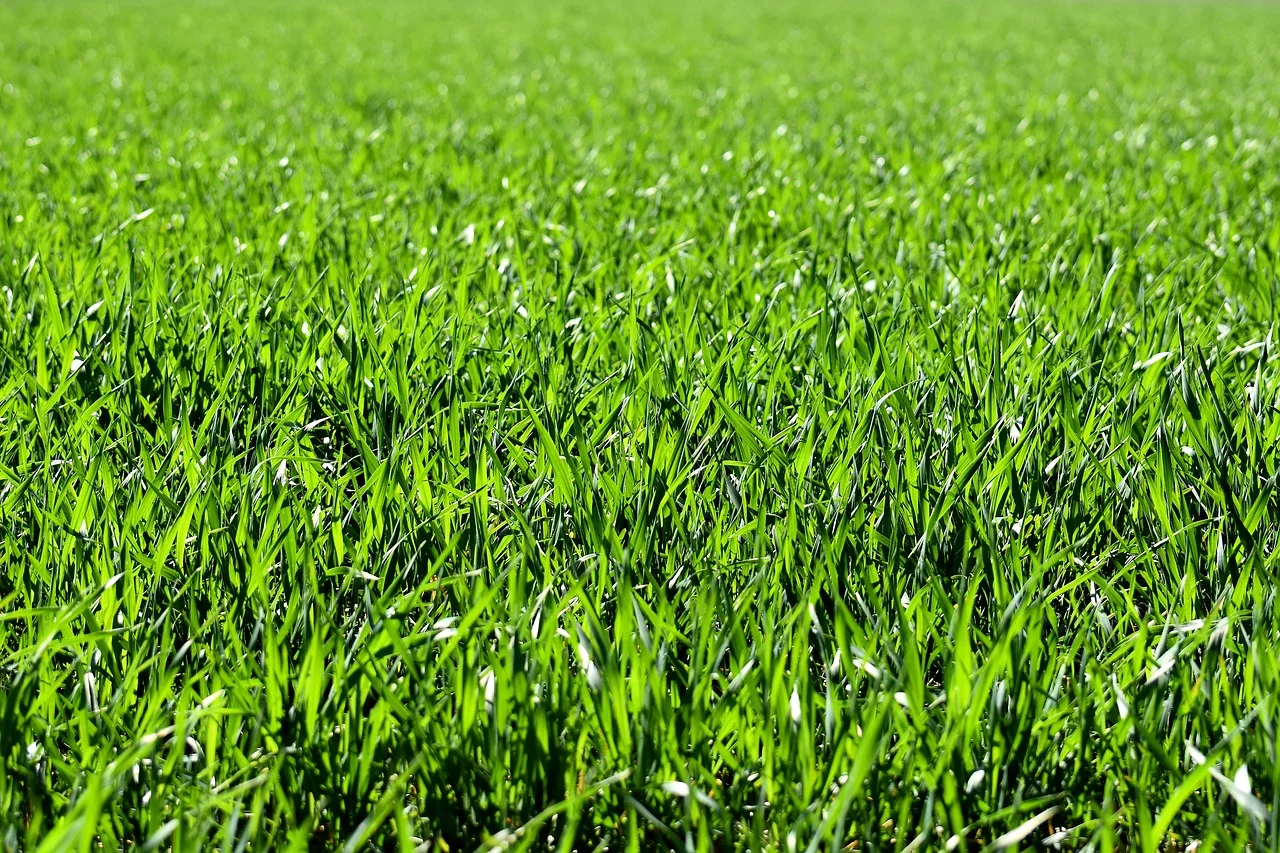 Biljke i životinje međusobno su povezane
Zelene biljke izlučuju mnogo više kisika nego što ga troše.

Životinje disanjem izlučuju ugljikov dioksid koji biljke upotrebljavaju za proizvodnju hrane.

Životinje ne mogu bez biljaka, a život biljaka ovisi o životinjama.
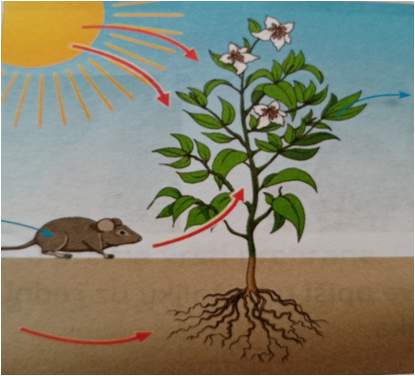 KISIK
Biljke su važne za život životinja:
kad ne bi bilo biljaka, životinje biljožderi ostale bi bez hrane, uginule bi, a s njima i životinje mesožderi i čovjek.
Životinje su važne za život biljaka:
pomažu pri oprašivanju biljaka.

Biljke, životinje i ljudi ne mogu živjeti bez uvjeta života (voda, zrak, tlo, svjetlost i toplina).
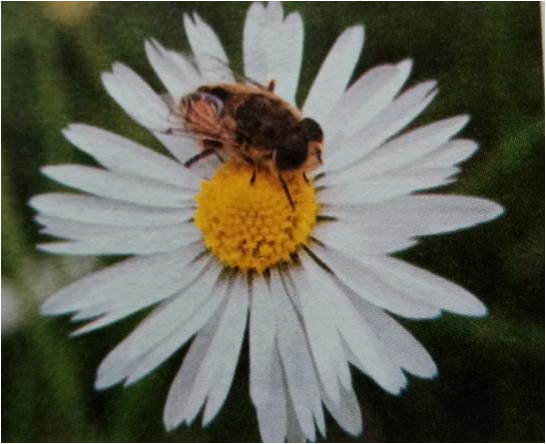 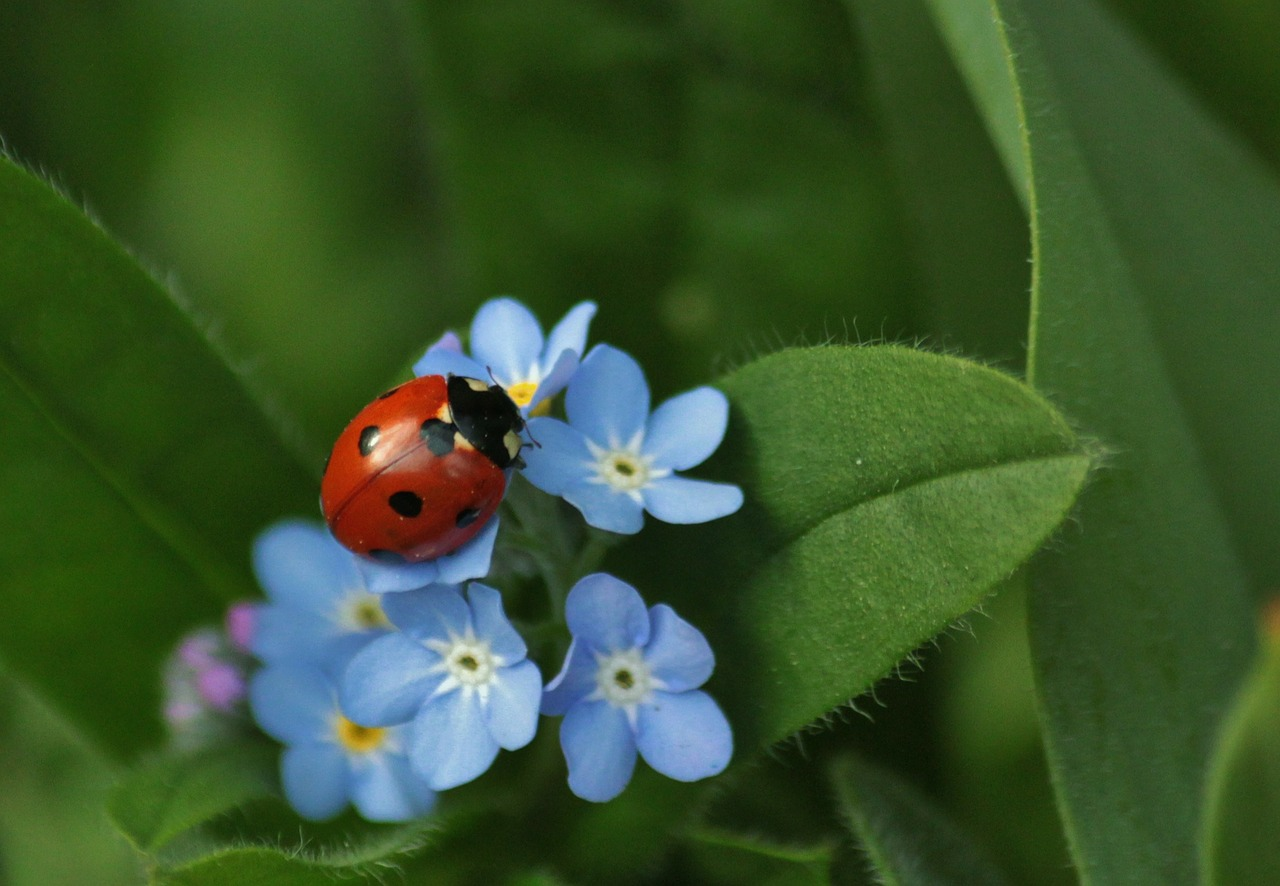 Biljke i životinje koje žive na istom prostoru čine ŽIVOTNU ZAJEDNICU.
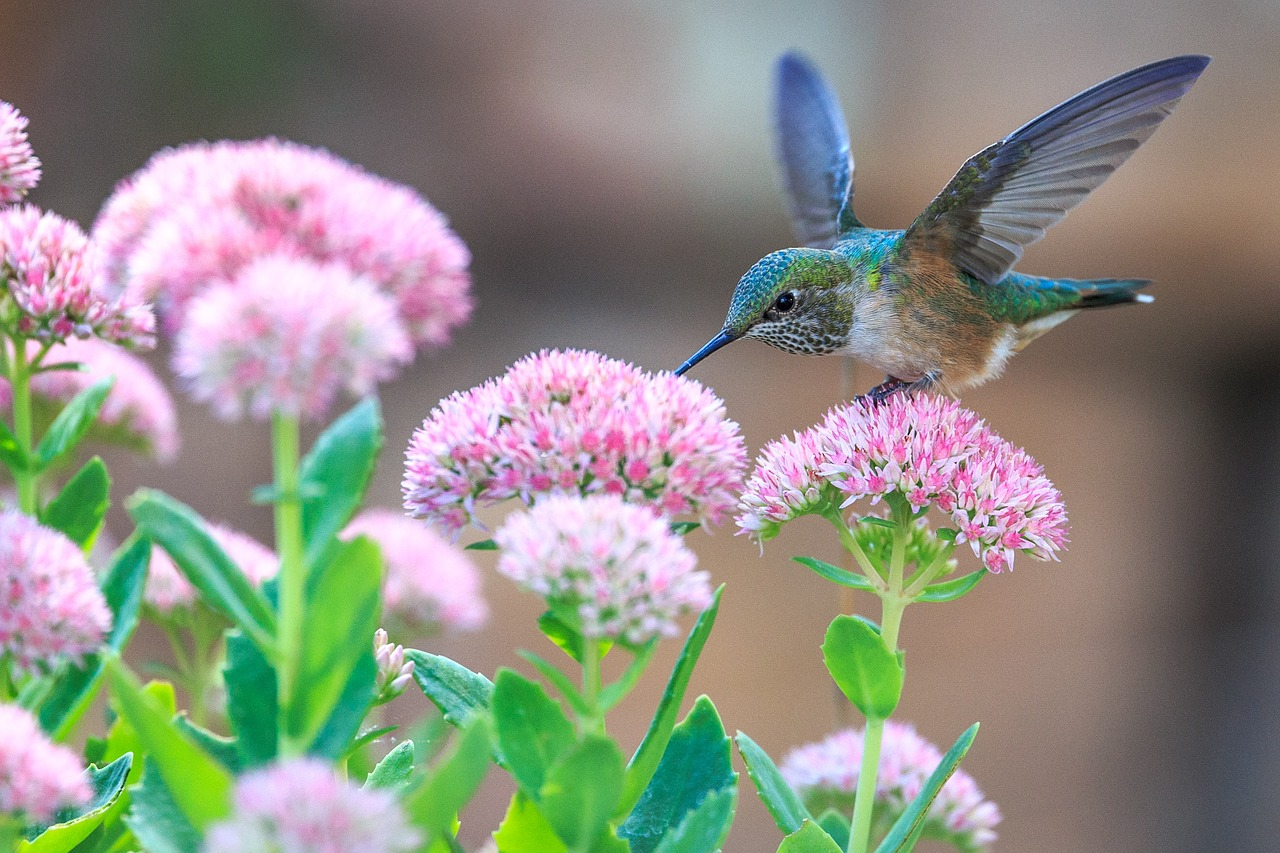 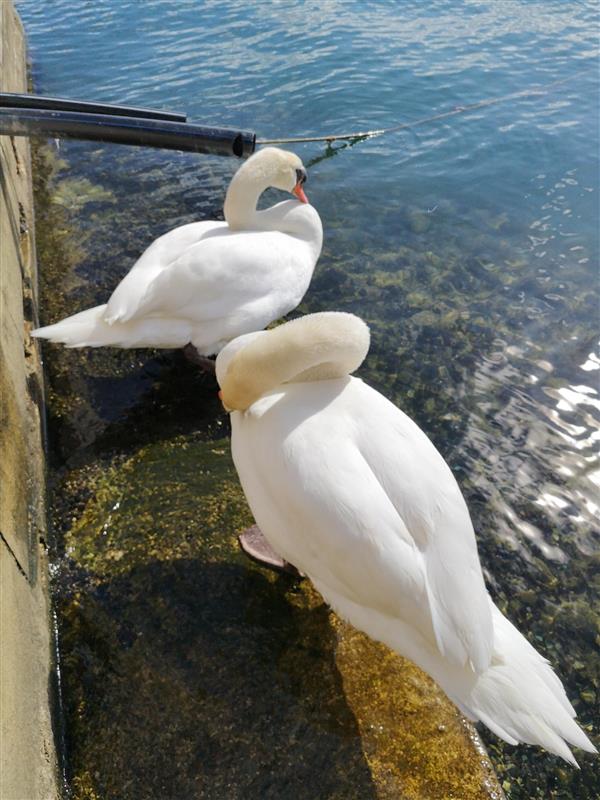 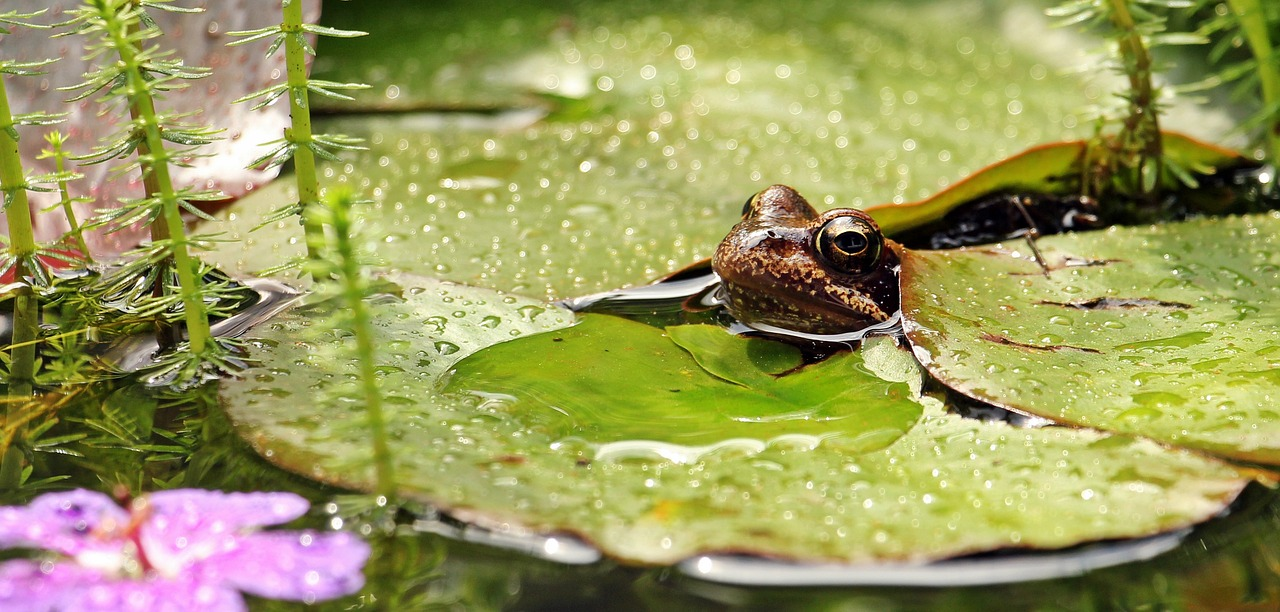 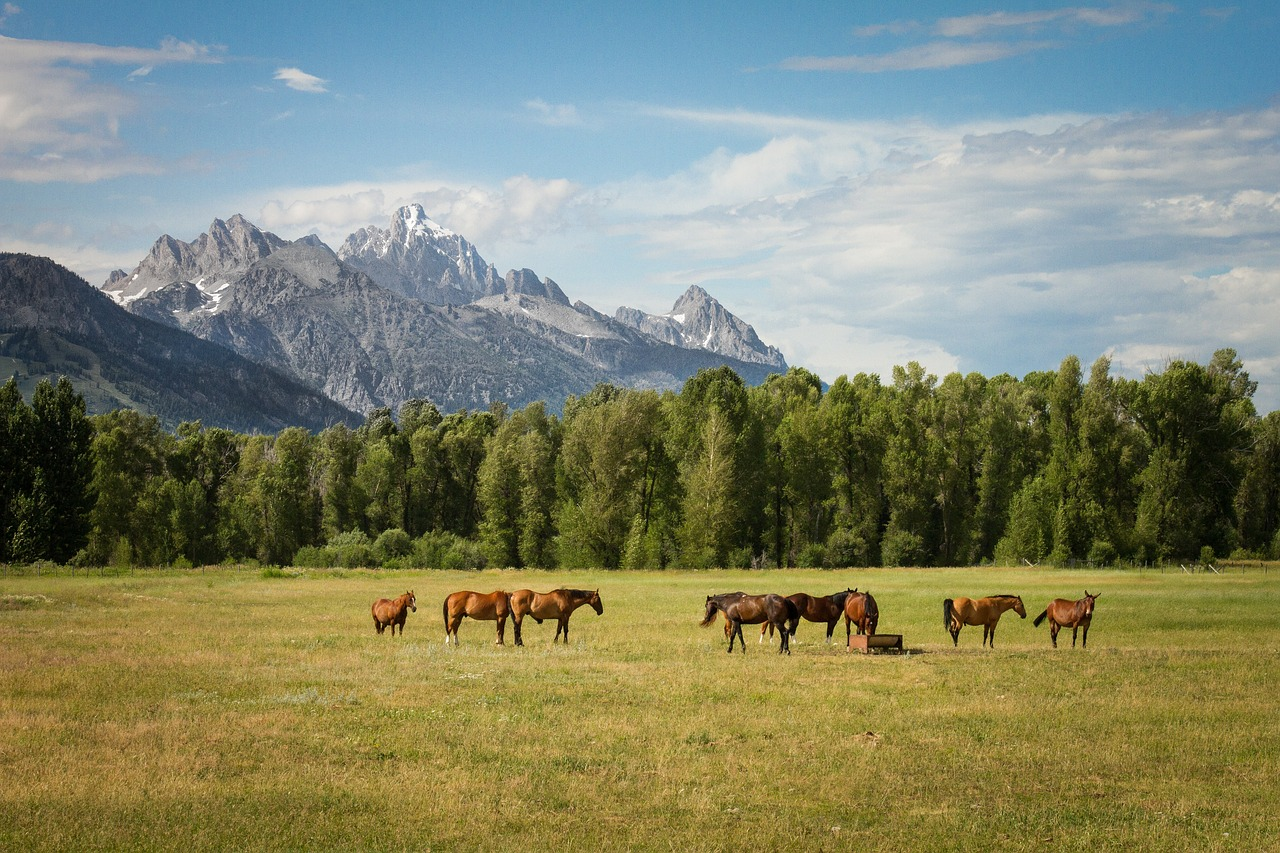 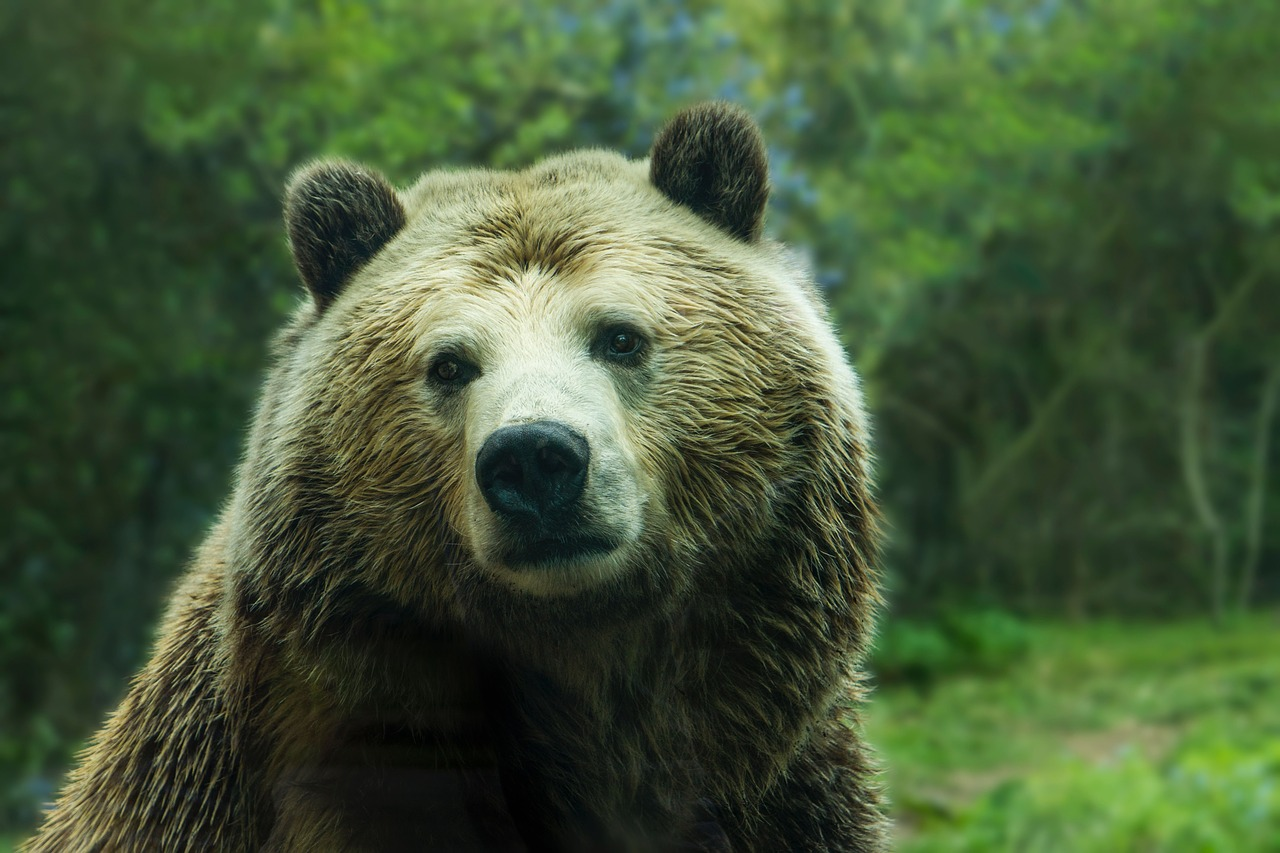 Jedni bez drugih ne možemo!
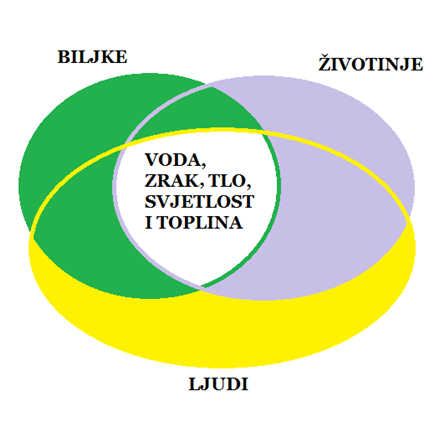 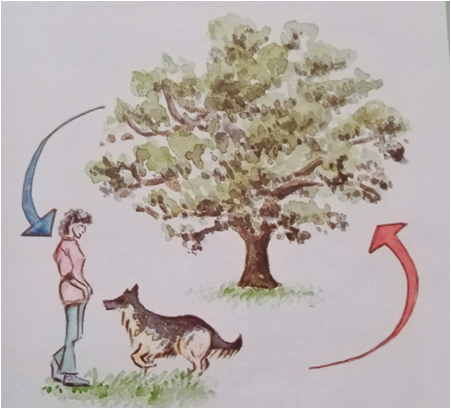 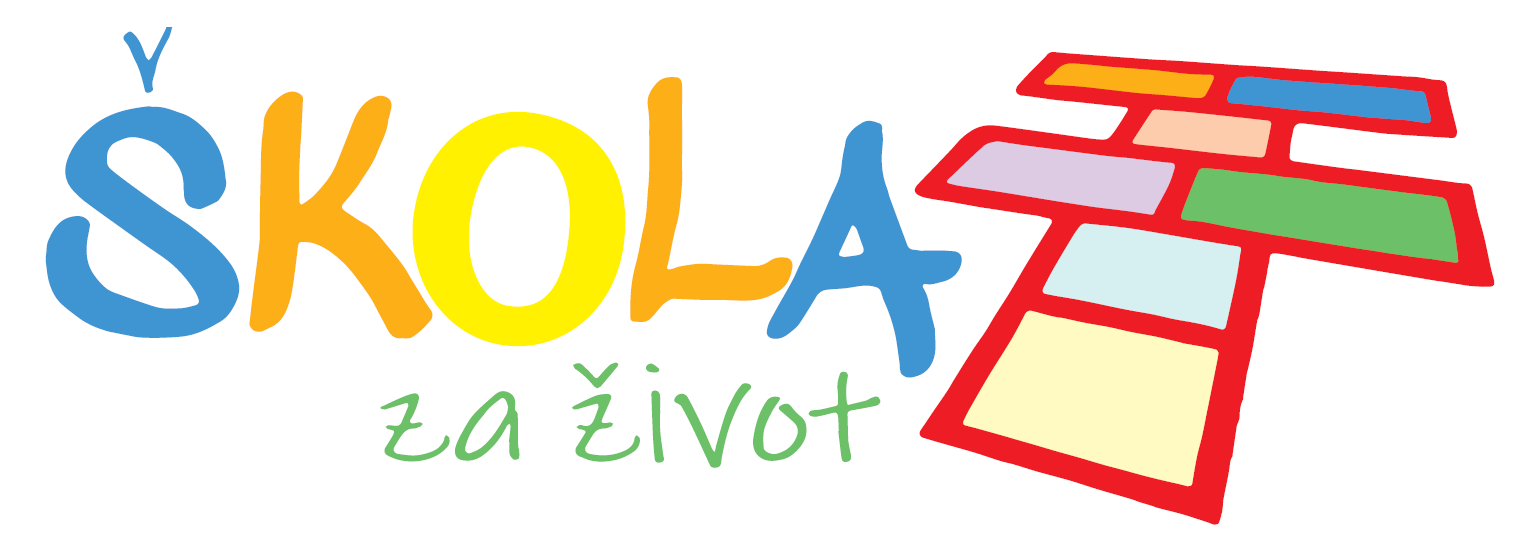 skolazazivot.hr
kurikulum@mzo.hr